Sideroblastic Anemia
M. Kazemi Aghdam, MD, APCP
Siderocytes and Sideroblasts
Siderocytes are RBCs containing granules of non-haem iron.
 The granules are formed of a water- insoluble complex of ferric iron, lipid, protein and carbo- hydrate. 
This siderotic material (or haemosiderin) reacts with potassium ferrocyanide to form a blue compound, ferriferrocyanide; this reaction is the basis of a positive Prussian-blue (Perls’) reaction.
The material also stains with Romanowsky dyes and then appears as basophilic granules, which have been referred to as ‘Pappenheimer bodies.
Pappenheimer bodies
Siderotic granules and Pappenheimer bodies, patient with a myelodysplastic syndrome (refractory anaemia with ring sideroblasts) showing Pappenheimer bodies: Giemsa (A) and Perls’ reaction (B).
Sideroblasts
A proportion of normal erythroblasts (Nucleated RBCs) have a few (one to five) fine iron-containing granules randomly distributed in the cytoplasm.
In haematologically normal subjects with adequate iron stores, 20–50% of erythroblasts are sideroblasts.

Examination of an iron stain allows detection not only of an increased or decreased proportion of sideroblasts but also of abnormal sideroblasts. 

Abnormal sideroblasts: siderotic granules are merely increased in size and number and those in which granules are also distributed abnormally within the cytoplasm, being sited in a ring around the nucleus rather than randomly (ring sideroblasts).
The WHO International Working Group defined three types of sideroblasts: 

Type 1 sideroblasts: fewer than 5 siderotic granules in the cytoplasm

Type 2 sideroblasts: 5 or more siderotic granules, but not in a perinuclear distribution

Type 3 or ring sideroblasts: 5 or more granules in a perinuclear position, surrounding the nucleus or encompassing at least one third of the nuclear circumference.

Type 1 and type 2 are found in non-sideroblastic anemias. Type 3 is found only in sideroblastic anemia.
On electron microscopy, they correspond to iron-laden mitochondria. 

For a diagnosis of SA, ring sideroblasts must make up at least 15% of erythroblasts in the BM
Perls’ staining of the bone marrow of a patient with refractory anaemia with ring sideroblasts (RARS)(left); Electron microscopy showing iron deposits in perinuclear mitochondria
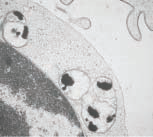 Perls’ stain for iron
Perls’ stain on BMA is an important tool not only for assessing the iron stores, but also to study abnormal sideroblasts.

It allows assessment of both the amount of iron in reticulo-endothelial stores and the availability of iron to developing erythroblasts. 

Assessment of storage iron requires that an adequate number of fragments are obtained.
PBS
Congenital and secondary sideroblastic anaemias are associated with microcytosis and hypochromia, in contrast to the macrocytosis which is usual when sideroblastic erythropoiesis is a feature of MDS.
 Thiamine-responsive megaloblastic anemia syndrome and Pearson syndrome : macrocytic sideroblastic anemia
In some patients the peripheral blood film is dimorphic with a mixture of hypochromic microcytes and normochromic normocytes. 
Anisopoikilocytosis, basophilic stippling, polychromasia, Pappenheimer bodies and nRBCs
congenital sideroblastic anaemia showing many hypochromic and microcytic cells; there is moderate poikilocytosis and one cell containing multiple Pappenheimer bodies
Bone marrow cytology
Mild hypercellularity and mild erythroid hyperplasia.
 A proportion of the erythroblasts show micronormoblastic maturation and defective haemoglobinization with ragged or vacuolated cytoplasm. 
Abnormal sideroblasts including ring sideroblast
Bone marrow aspirate showing erythroid hyperplasia
congenital sideroblastic anaemia showing granulocyte precursors and five erythroblasts, one of which has a very severe defect in haemoglobinization
Pearsonís syndrome with ring sideroblasts, large vacuoles in the erythroid and myeloid precursors.
Bone marrow histology
Some degree of erythroid hyperplasia. 
Increased storage iron and ring sideroblasts are detectable in resin-embedded sections but abnormal sideroblasts are not detectable in sections of decalcified paraffin-embedded biopsy specimens and although increased storage iron may be recognizable it cannot be quantified reliably. 
Plasma cells may contain haemosiderin. 
A trephine biopsy is not indicated in the investigation of suspected congenital sideroblastic anaemia but is useful if acquired sideroblastic anaemia, particularly as a feature of MDS, is suspected
Hypercellular marrow with erythroid hyperplasia
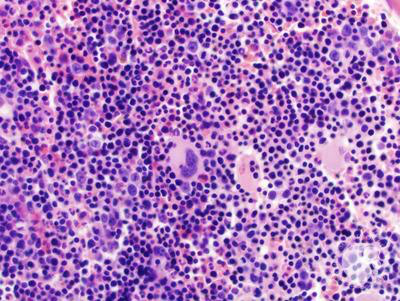 Interpretation of iron stores on a decalcified trephine section requires caution because the absence of storage iron in such specimens may be due to chelation during decalcification and not true iron depletion.
A diagnosis of sideroblastic anaemia cannot be made from acid-decalcified trephine biopsy specimens.
Problems and pitfalls
Since iron is distributed irregularly within bone marrow macrophages, it is necessary to assess adequate marrow particles to reliably assess iron stores. 

Stain deposit on the slide must be distinguished from haemosiderin.
A minimum of seven particles must be examined to establish the absence of stainable iron. A minimum of nine particles must be reviewed to see the maximum iron stores in 100% of samples.

 If necessary using more than one slide for this purpose
Grading of bone marrow storage iron
The iron is normal from 1+ to 3+ for women and from 2+ to 3+ for men.
Marrow film, Prussian blue reaction. Depleted iron stores: No blue-green staining iron is visible.
Aspirate of normal BM:bluish-black iron in macrophagesin a fragment.
Marrow film, Prussian blue reaction, markedly increased
Sideroblastic anaemias, Perls’ reaction.
Bone marrow smear from a patient with RARS. Perls staining(shows that most erythroblasts have positive granules (ring sideroblasts
Bone marrow smear iron grading
Bone marrow smears were graded by the conventional Gale’s method and by a new more intensive grading method.


All marrow smears were then systematically assessed using an intensive histological grading method
intensive histological grading method
In which iron is assessed in three sites—the fragments (as in Gale’s method), macrophages and erythroblasts. 
Iron assessed in the fragments and macrophages represented iron stores while iron in the erythroblast represented utilisable iron. 
Additionally, 20 fields around and behind the fragments were examined at high power and all macrophages in these fields were examined for the presence of iron. 
At high power magnification, 100 erythroblasts were examined and the percentage containing iron granules in their cytoplasm (ie, sideroblasts) were enumerated.
 Erythroblast iron deficiency was defined when <30% of erythroblasts had visible iron granules
Bone marrow fragment showing iron deposits at (top), and showing erythroblasts,iron and malaria pigment within macrophages (bottom)
Results were interpreted as
Normal status (normal iron stores and normal erythroblast iron)

Functional iron deficiency (normal iron stores and deficient erythroblast iron)

Iron stores deficiency (depleted iron stores and normal erythroblast iron)

Combined functional iron and iron stores deficiency (depleted iron stores and deficient erythroblast iron).
Bone marrow iron staining has been the “gold standard”method of assessing the iron stores. However, the commonly used method of grading iron stores remains highly subjective
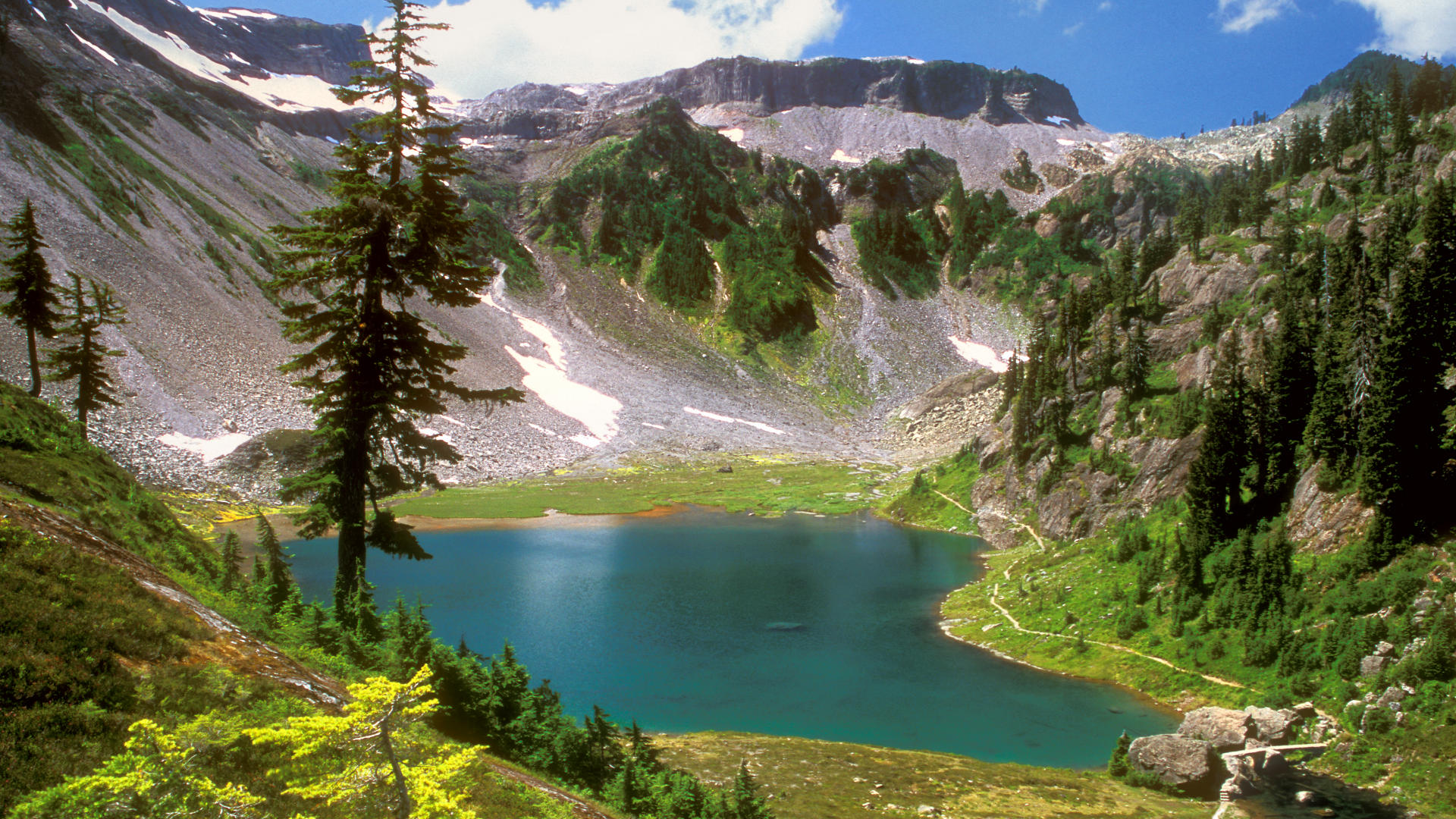 Liver iron store
Many iron grading systems have been proposed over the years
Some systems are based on the zonation of iron distribution, some on the lowest magnification that discernible granules can be seen, and some on the percentage of hepatocytes positive for iron.
0, No visible iron on high-power magnification (400×) 
 1+, granules scanty on medium (200×) and high power in the periportal liver cells 
 2+, iron easily discernible in periportal hepatocytes on low (100×) and medium power 
 3+, iron easily seen in periportal liver cells  with extension into the midzones in some lobules on low power (100×) 
 4+, iron present in virtually all hepatocytes 
(40× and discernible on gross examination of the slide)